Experiencia de  Formulación Participativa de una Política Municipal de Vivienda, “Caso Camotán, Chiquimula”
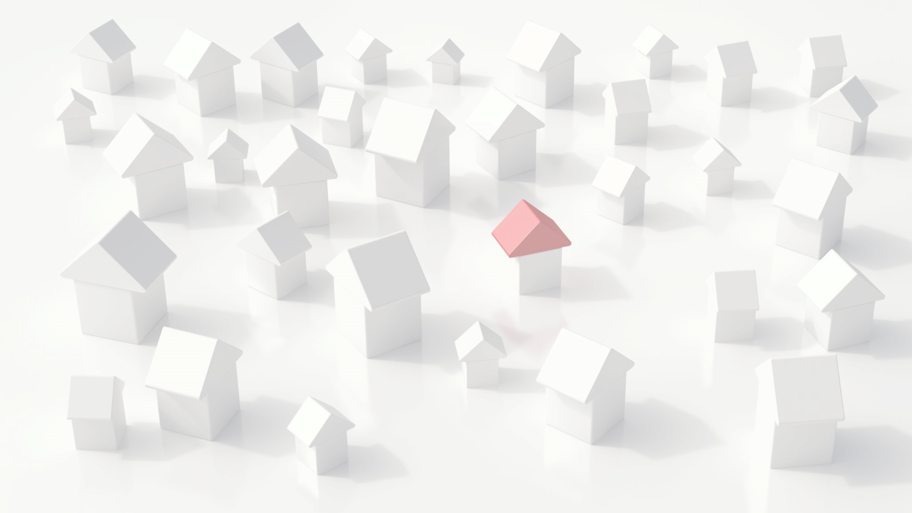 Expositor: Ángel Berna Gil
¿QUE ES UNA POLITICA PUBLICA?
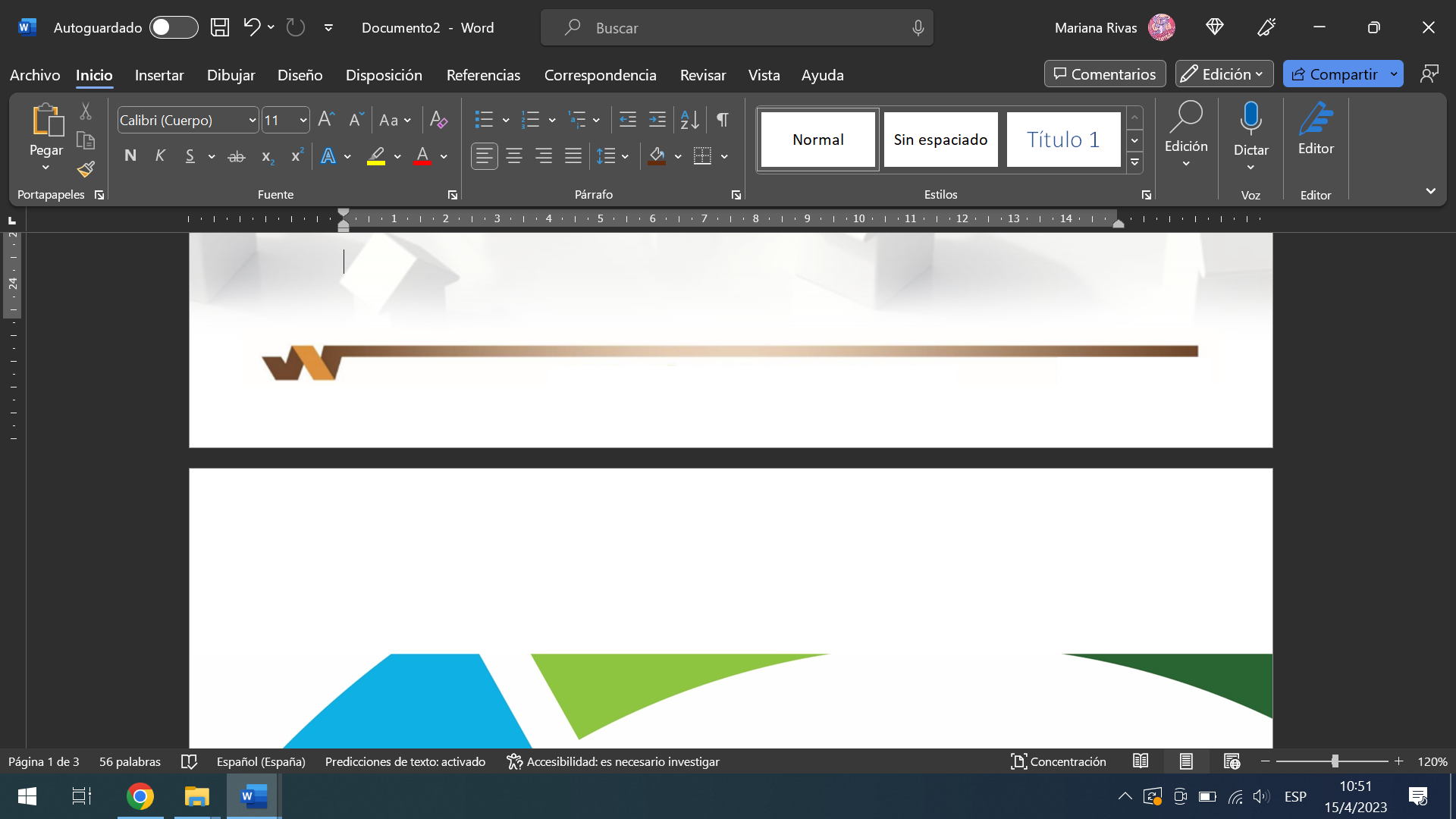 Son recursos de acción estratégica del Estado y del gobierno basados en la participación y legitimidad ciudadana, los marcos jurídicos y políticos nacionales e internacionales, orientadas a propiciar el bienestar y el goce de los derechos humanos de la población guatemalteca en su diversidad y en los diferentes niveles de organización del territorio nacional, sobre la base de los diferentes instrumentos de gestión pública y el sistema de planificación nacional que favorezcan procesos efectivos de coordinación, transparencia, seguimiento, monitoreo y evaluación, así como de rendición de cuentas. 
(SEGEPLAN, 2015)
PUNTO DE PARTIDA: LA VIVIENDA COMO DERECHO
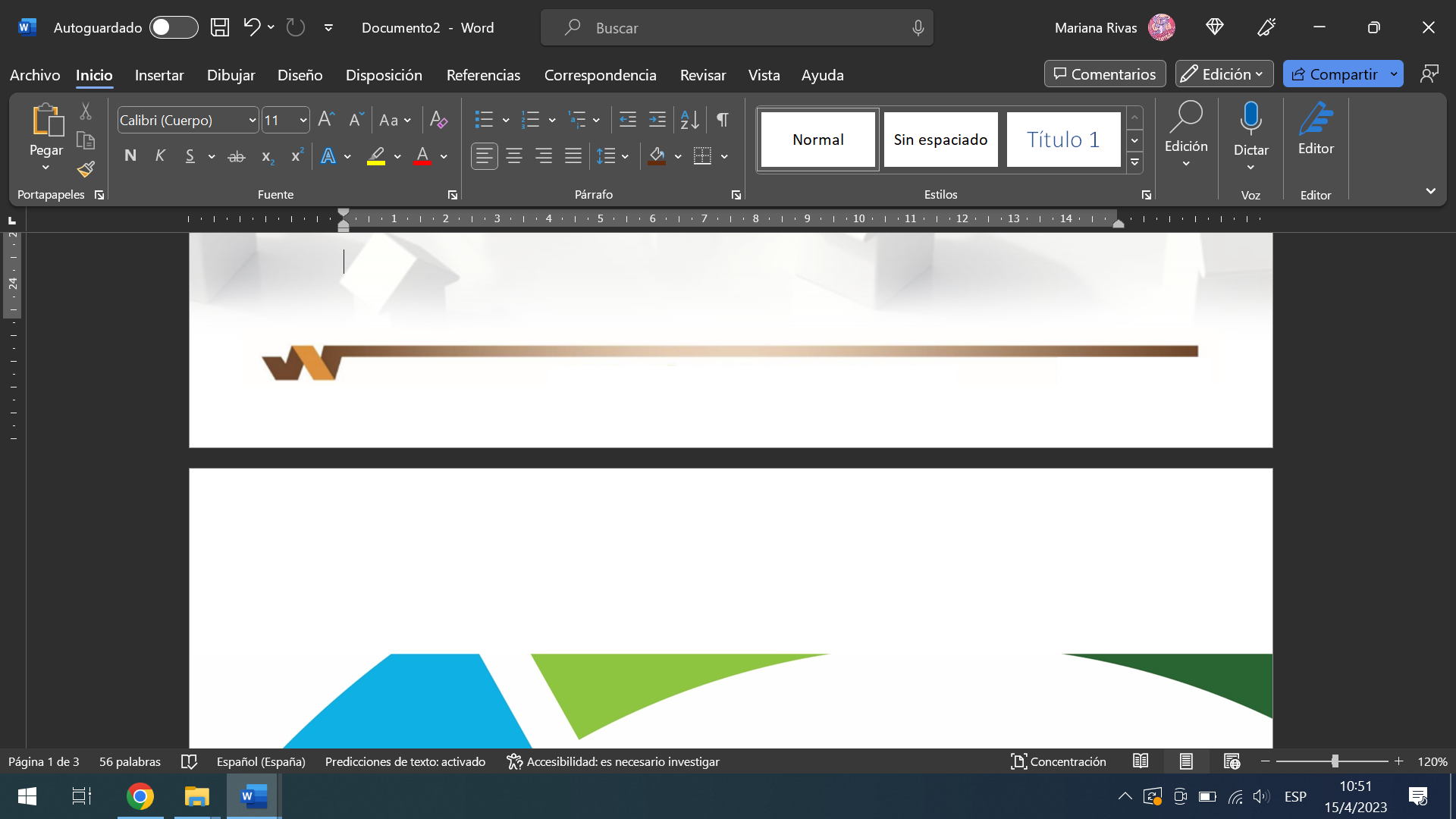 Camotán, Chiquimula
La vivienda es un derecho humano, las y los guatemaltecos tienen derecho a una vivienda digna, adecuada y saludable, con seguridad jurídica, disponibilidad de infraestructura, servicios básicos y proximidad a equipamientos comunitarios, lo cual constituye un derecho fundamental, sin distinción, de etnia, edad, sexo, condición social o económica, siendo responsabilidad del Estado promover y facilitar su ejercicio con especial protección para la niñez, madres solteras y todas las personas.
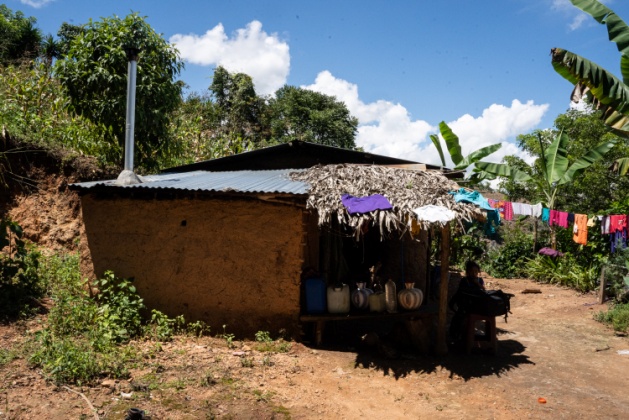 DESIGUALDAD
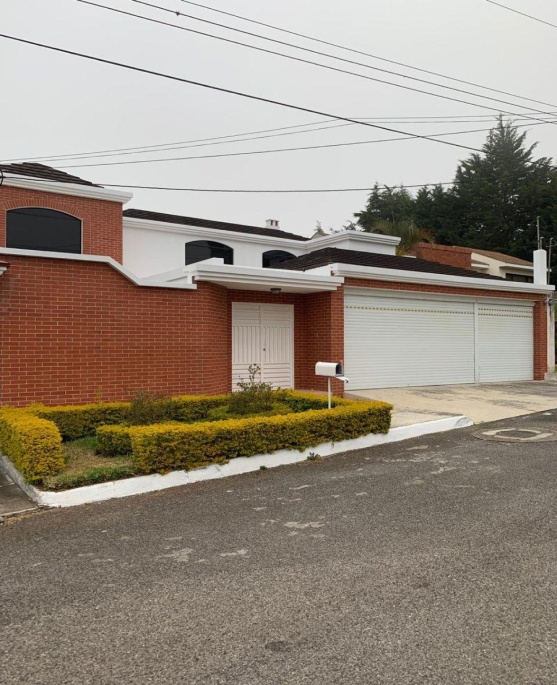 Zona 16, Ciudad Capital
ALGUNOS INTERROGANTES
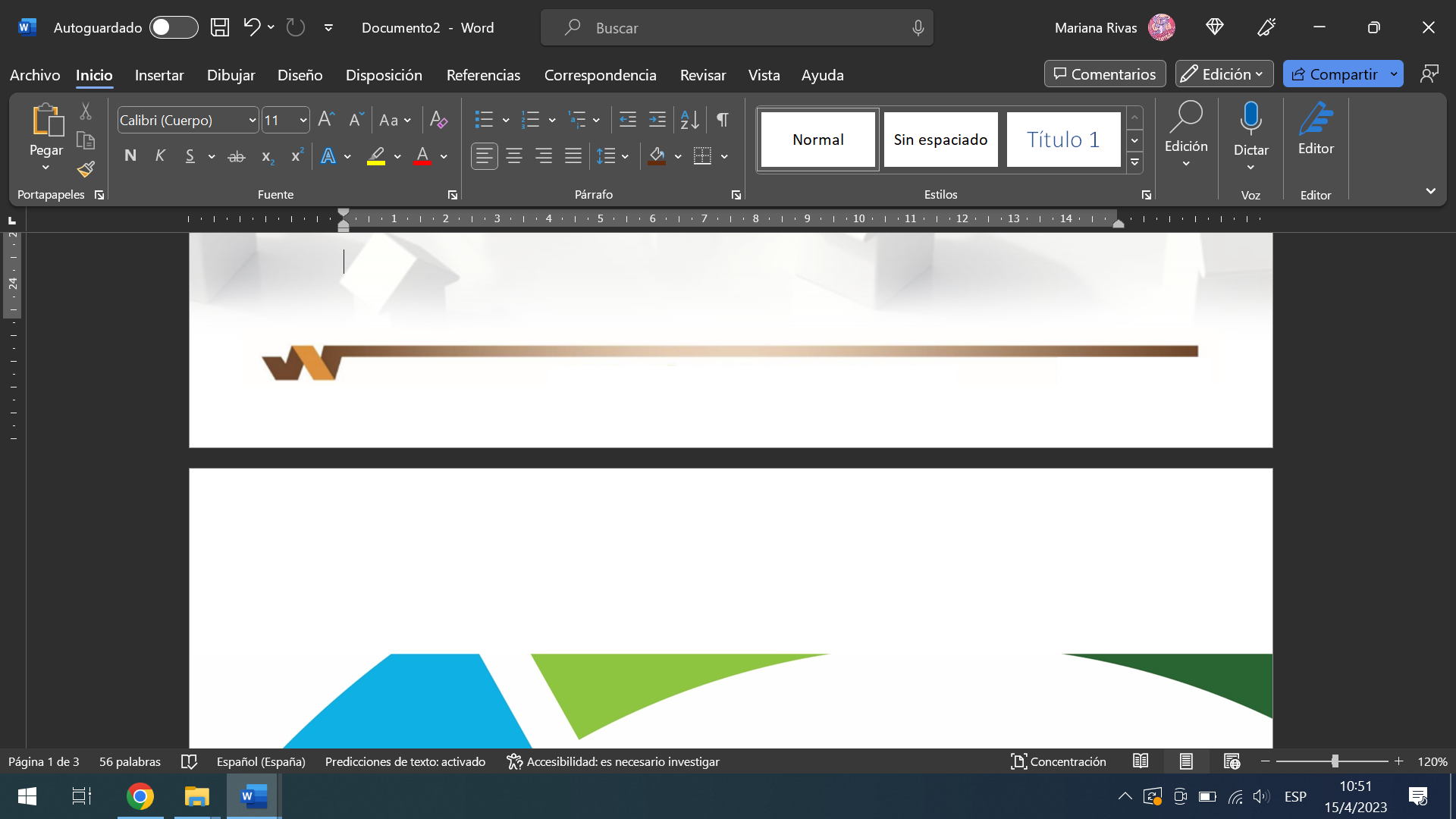 El Decreto 9/2012 Ley de Vivienda se aprobó en Febrero del 2012

¿Por qué el Estado de Guatemala y sus tres gobiernos,  desde esa fecha (11 años) no han impulsado una política de Estado que enfrente con una estrategia adecuada el déficit de vivienda en el país?

El Consejo Nacional de la vivienda  a trabajado durante mas de 6 años elaborando propuestas de política pública y las ha elevando al Ente Rector, sin embargo hasta la fecha, a pesar, de una constante interlocución  no se ha elevado al Consejo de Ministros  para su aprobación.
ALGUNAS RESPUESTAS
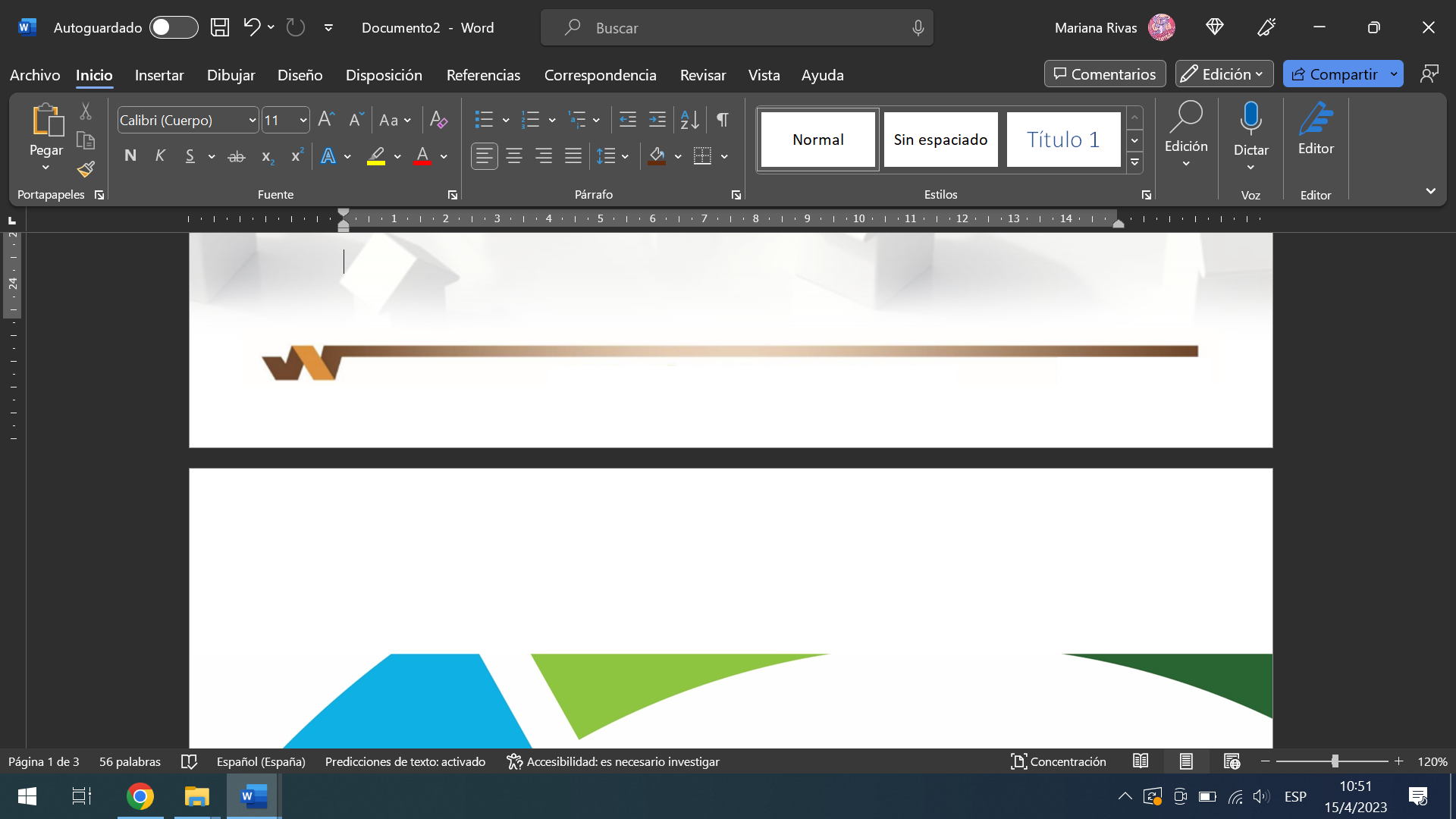 Falta de interés  de los gobiernos centrales y de las autoridades responsables.

El vice ministerio de vivienda y el FOPAVI se han constituido en un botín político y económico.

Interferencia constante del Legislativo.

La corrupción.

La incapacidad de las autoridades responsables  para cumplir su mandato.
ALGUNAS REFLEXIONES
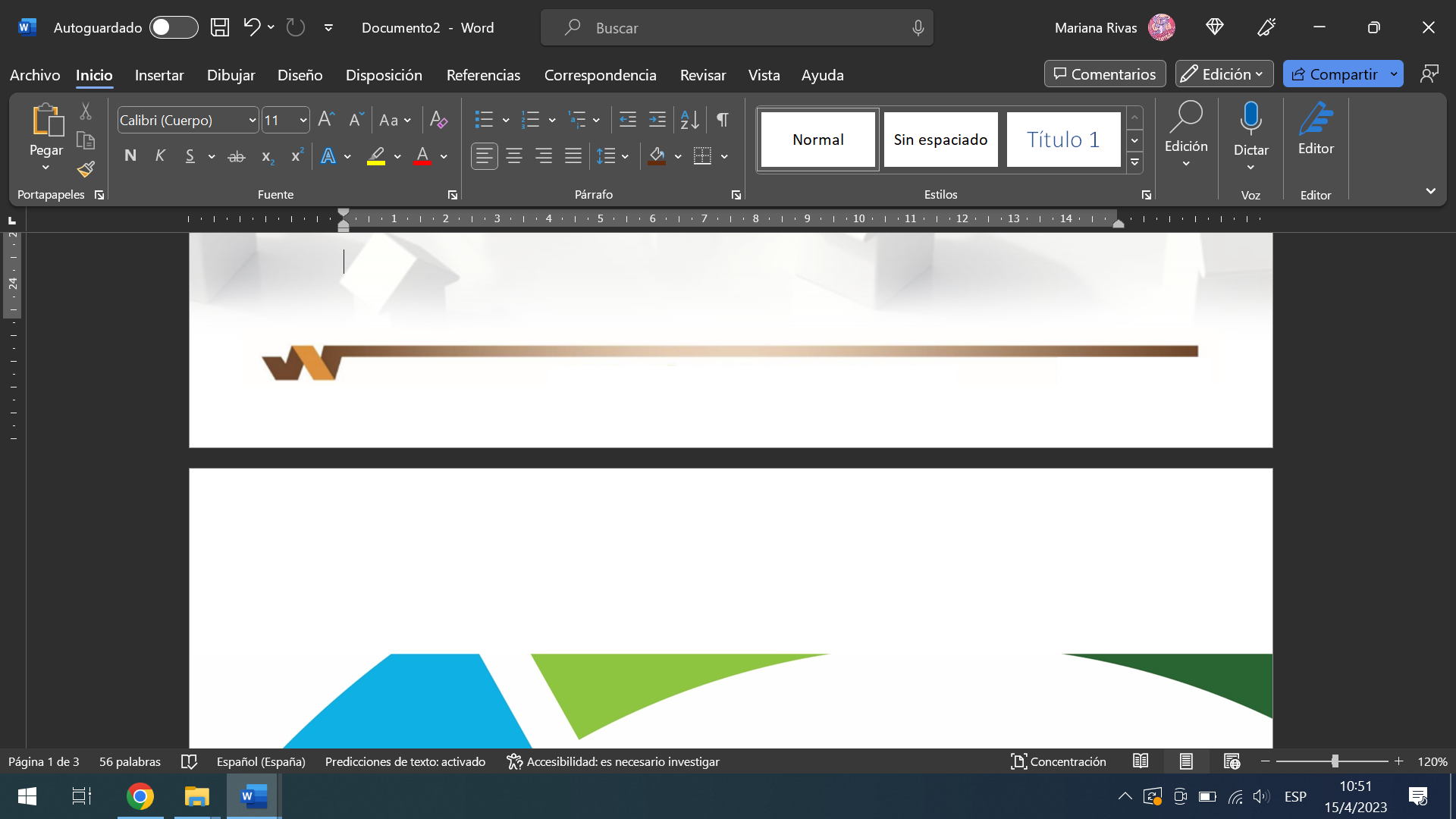 La falta de vivienda en Guatemala es un problema estructural, que está vinculado a la pobreza, la carencia de tierra y la desigualdad.
El hecho de que el Estado reconozca el derecho a la vivienda no es garantía de que este se cumpla
Desde  la década de los 80  se ha producido un crecimiento continuo del número de asentamientos  precarios. Hoy en día se contabilizan mas de 412 en el área metropolitana.
Peor situación  existe en el área rural con mayoría de población indígena y empobrecida.
Inversión insuficiente por parte del Estado.
Incoherencia en la lógica de actuación
Ineficacia e ineficiencia del subsidio
Centralización y falta de participación  de municipalidades y comunidades organizadas.
Las leyes y propuestas que se trabajan en el Congreso están en el marco de la mercantilización
ANTE ESTA SITUACIÓN ¿HAY ALTERNATIVAS?
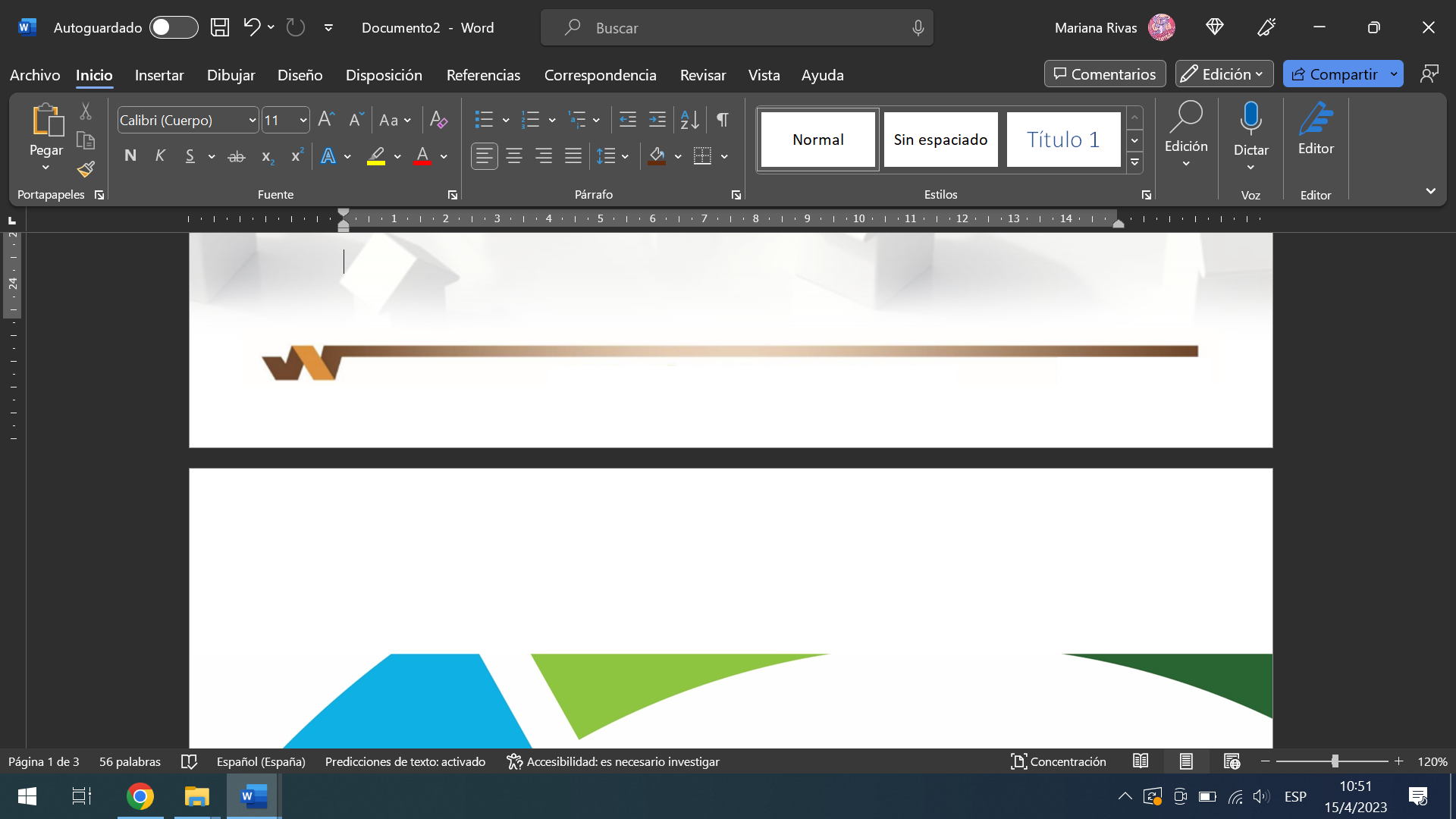 Continuar insistiendo sobre la Politica Nacional de Vivienda por medio de la Comisión de Políticas Públicas del CONAVI.

Frente a una institucionalidad tan débil y su desinterés por impulsar acciones tendientes a resolver el problema, la promoción de la autogestión y el impulso a la participación social por medio de los sistema de Consejos de Desarrollo.

La participación activa de las municipalidades en el acompañamiento a la gestión, administración y ejecución de los fondos de vivienda. En este punto es que nos vamos a detener en el día de hoy.
UNA EXPERIENCIA ESPERANZADORA
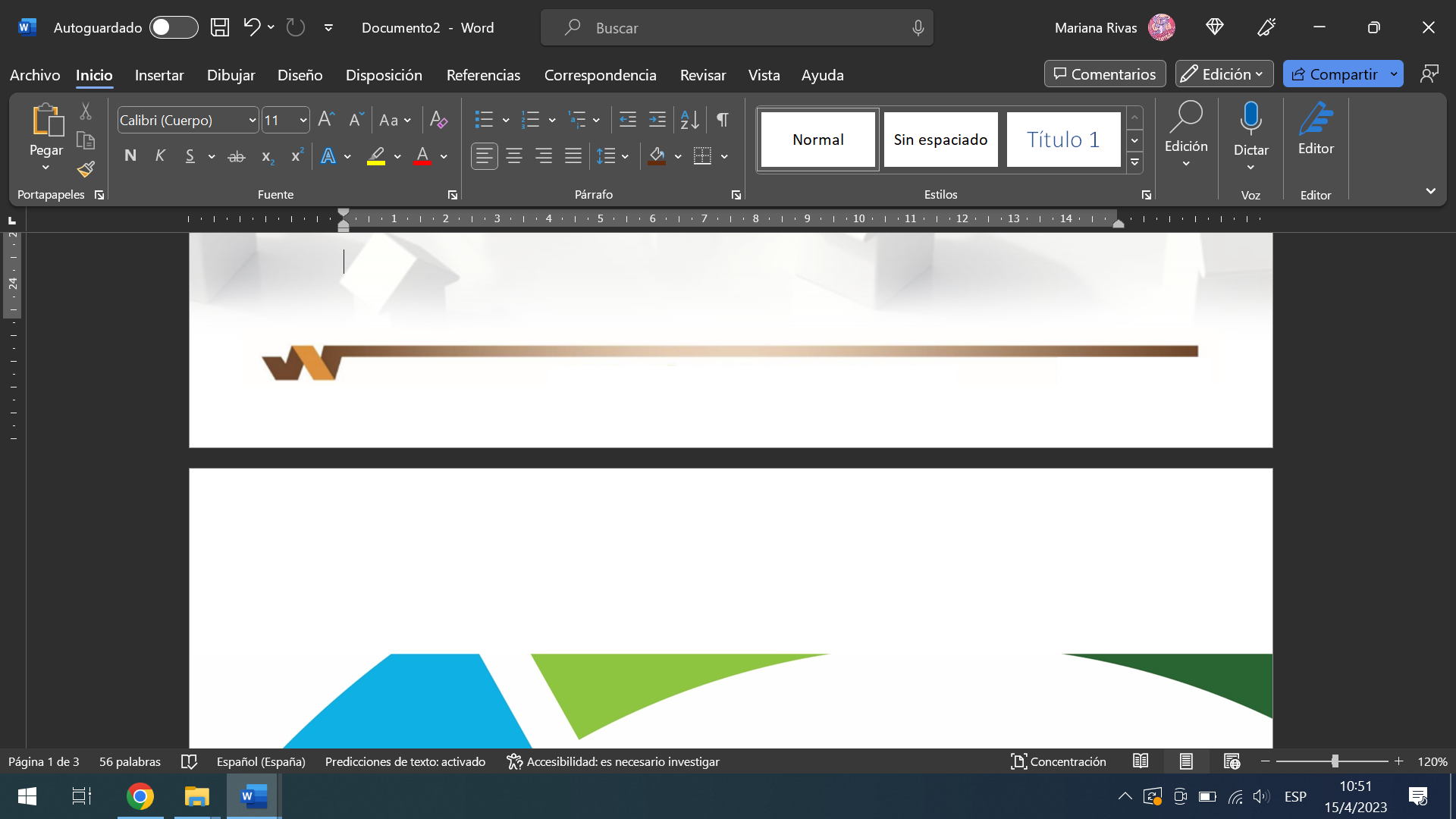 A finales del año pasado hubo una convocatoria de la municipalidad de Camotán, Chiquimula para la formulación de la POLITICA DE VIVIENDA INCLUSIVA Y SOSTENIBLE DEL MUNICIPIO DE CAMOTAN.

Esta se dio en el marco de un proyecto auspiciado por  la ONG Paz y desarrollo y ASEDE. Con fondos de la Cooperación Española.
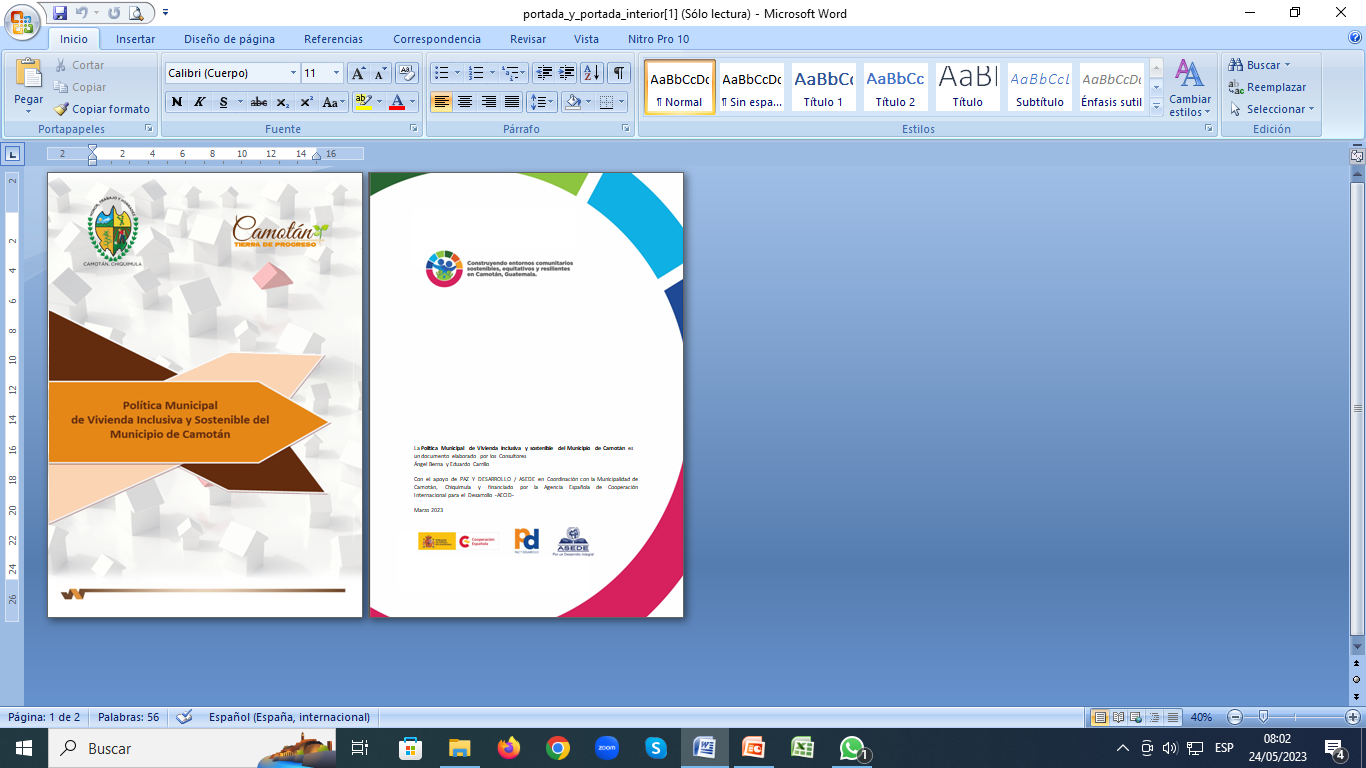 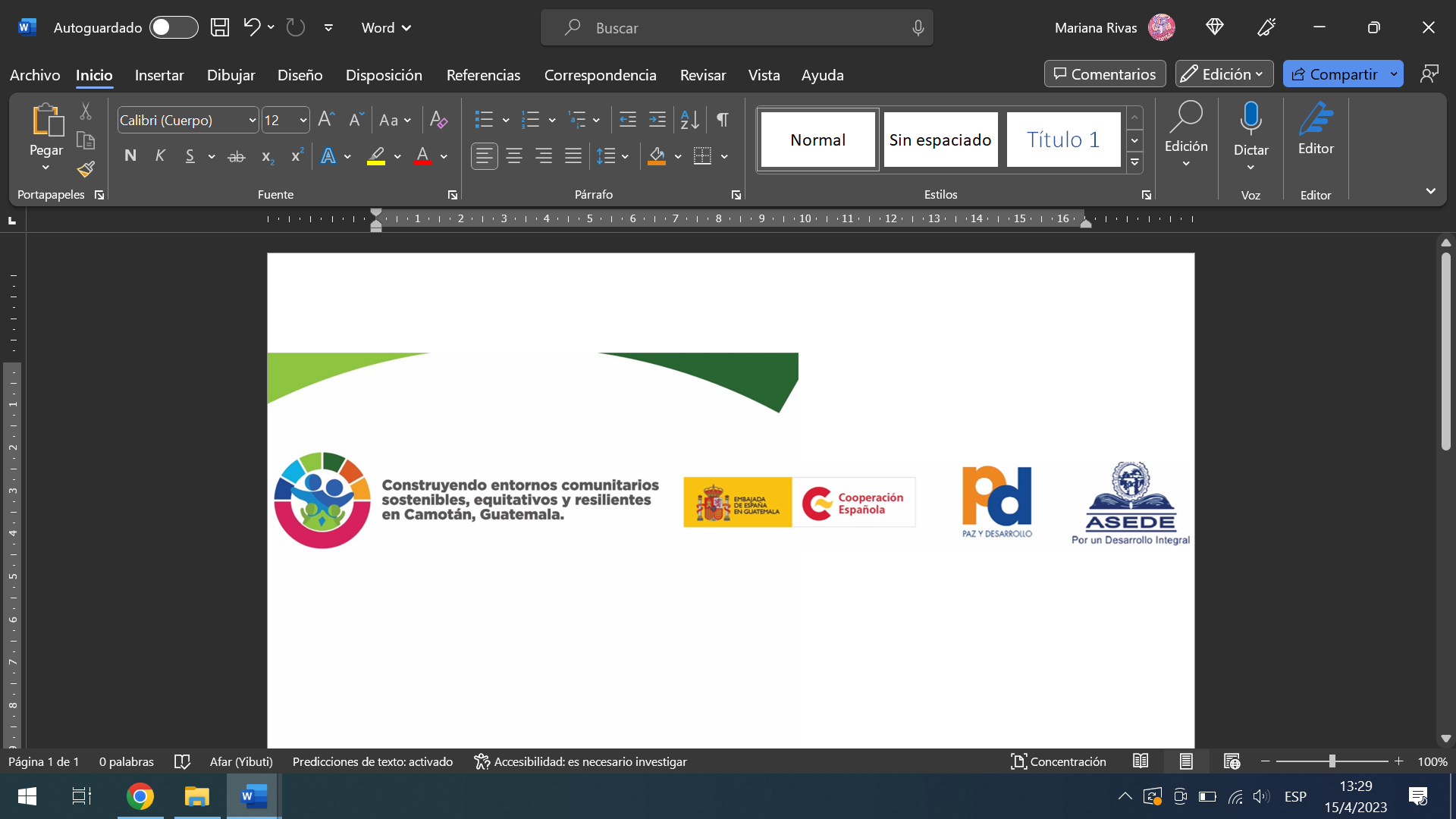 Concurrimos a esta convocatoria y nos contrataron.

Después de tanto tiempo de estar trabajando  con la comisión de políticas públicas del CONAVI, junto a representantes  de  la vicepresidencia de la República, del  Viceministerio de Vivienda, Fopavi y del Ministerio de Comunicaciones, ONGs, Universidad de San Carlos, Iniciativa Privada, Colegios de Arquitectos y de Ingeniería, Acenvi, con el acompañamiento de SEGEPLAN y  asesoría de consultoras.  Con una propuesta ya elaborada pero  que no termina de ser aceptada por las instituciones responsables (CIV) de presentarla al Consejo de Ministros.

Esta convocatoria la vimos como una oportunidad de dar un aporte y un impulso a la Política  desde lo local y desde  lo comunitario.
METODOLOGIA
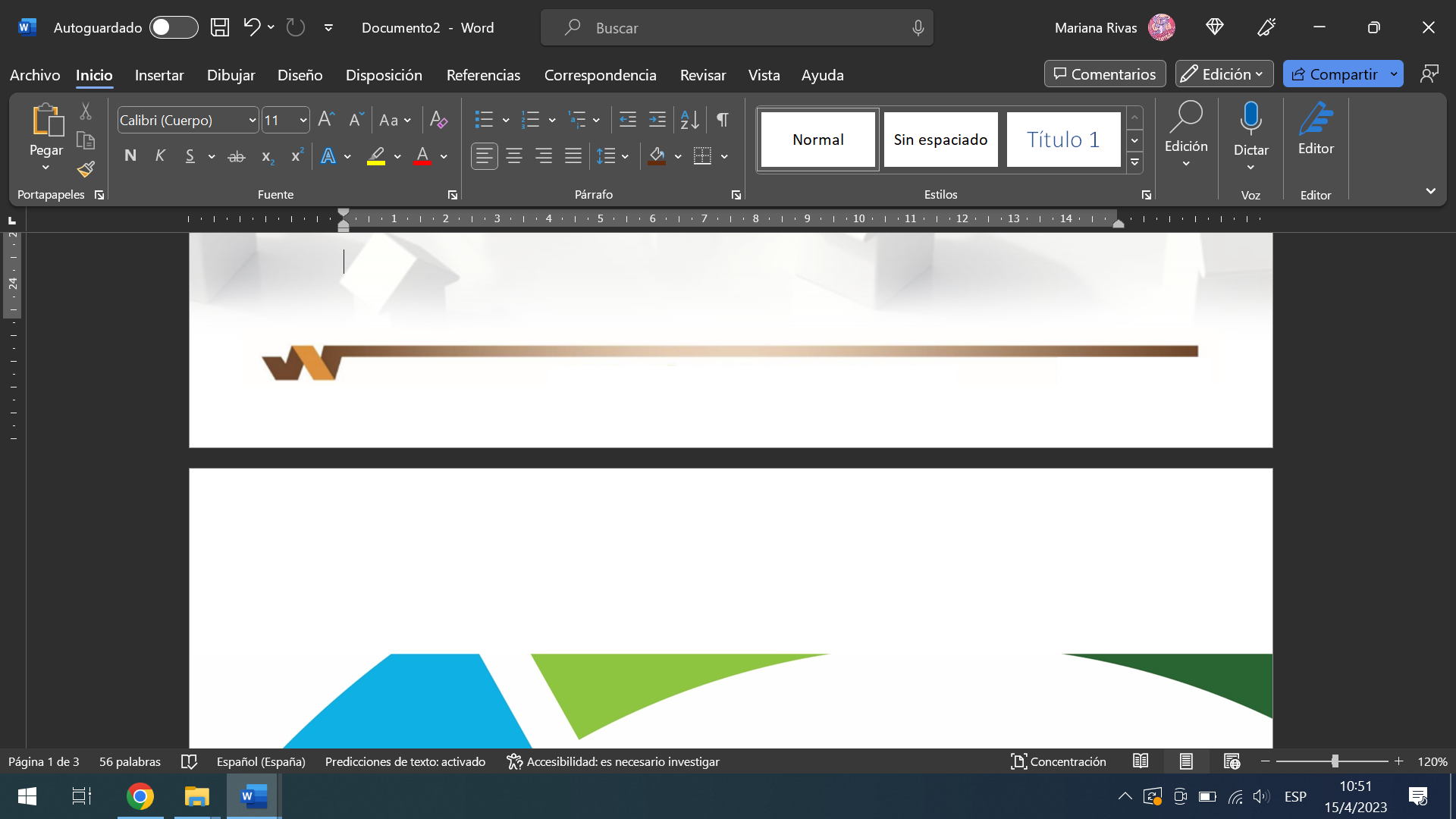 Se utilizaron tres metodologías de forma simultanea:
La primera documental, es decir tomar en cuenta toda la documentación  que pudimos tener en nuestras manos . Desde la Constitución, leyes,  código municipal , políticas públicas nacionales , kit EMUVI del proyecto Barrio Mío, reglamentos, acuerdos de Paz, Censo nacional, acuerdos nacionales e internacionales  ratificados  por el Estado de Guatemala, etc en total 40  documentos que tienen que ver con vivienda, con el objeto de que  la formulación de la política estuviera armonizada  y avalada  por todas las leyes, reglamentos e instituciones  que tienen que ver  con el derecho a la vivienda.

La segunda fue  tomar la metodología  que SEGEPLAN utiliza  en la Guía para la formulación de Políticas Públicas y la Guía metodológica para la elaboración del Plan de Desarrollo Municipal, así como la Guía práctica Validada y Oficializada de Herramientas estandarizadas de Rendición de Cuentas para Gobiernos Municipales del CIEN.
La tercera Metodología fue  participativa  con 4 talleres de consulta y retroalimentación en los que nosotros fuimos exponiendo  los distintos componentes  de la Política: 

1.-  Contexto con sus apartados: características de las viviendas del municipio de Jocotán, Acceso al agua, saneamiento, alumbrado. 

2.- Objetivo de la política

3.- Principios básicos: Equidad social, Integralidad, Participación ciudadana y  Transparencia y rendición de cuentas.

4.- Los ejes transversales: Equidad de género,                                                Multiculturalidad e interculturalidad, Medio Ambiente, Gestión integral de Riesgo a Desastres.

5.- Líneas estratégicas:  Acceso a Tierra para vivienda, Financiamiento, Producción y calidad de la vivienda y Fortalecimiento de la institucionalidad municipal.
6.- Plan de Acción, como instrumento  de planificación que permite poner en marcha la implementación de la política pública.

Desarrollándose cada una de  las líneas estratégicas  mediante  un marco lógico en  el que se plasma: El resultado esperado, las actividades, el indicador y el responsable.

7.- Monitoreo y Evaluación

8.- Marco Legal
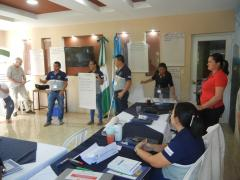 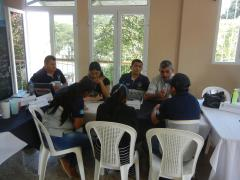 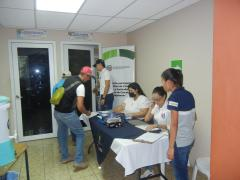 Después o durante  la presentación de cada componente se dio el proceso de consulta y retroalimentación  de diversas formas dependiendo de los temas, opiniones individuales en asamblea general, trabajo por grupos, exposición posterior de las opiniones vertidas, discusión hasta llegar a consensos  valorando mucho el conocimiento de la realidad del municipio y sus comunidades  y la experiencia de cada una y uno de los participantes tanto en el casco urbano como en las  comunidades.

Con todos  los elementos recabados en los cuatro talleres  se fue poco a poco formulando la política.
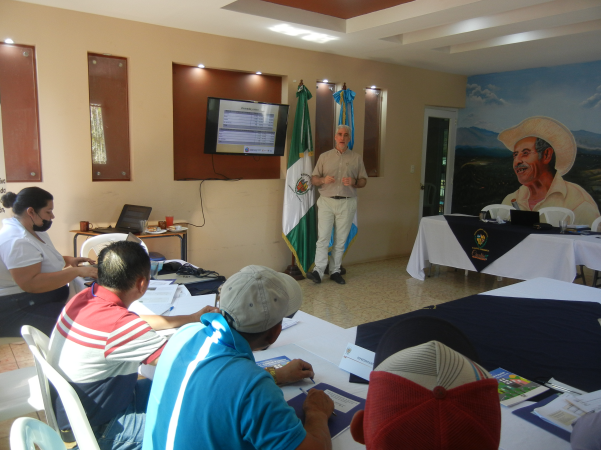 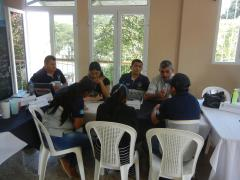 VALIDACIÓN
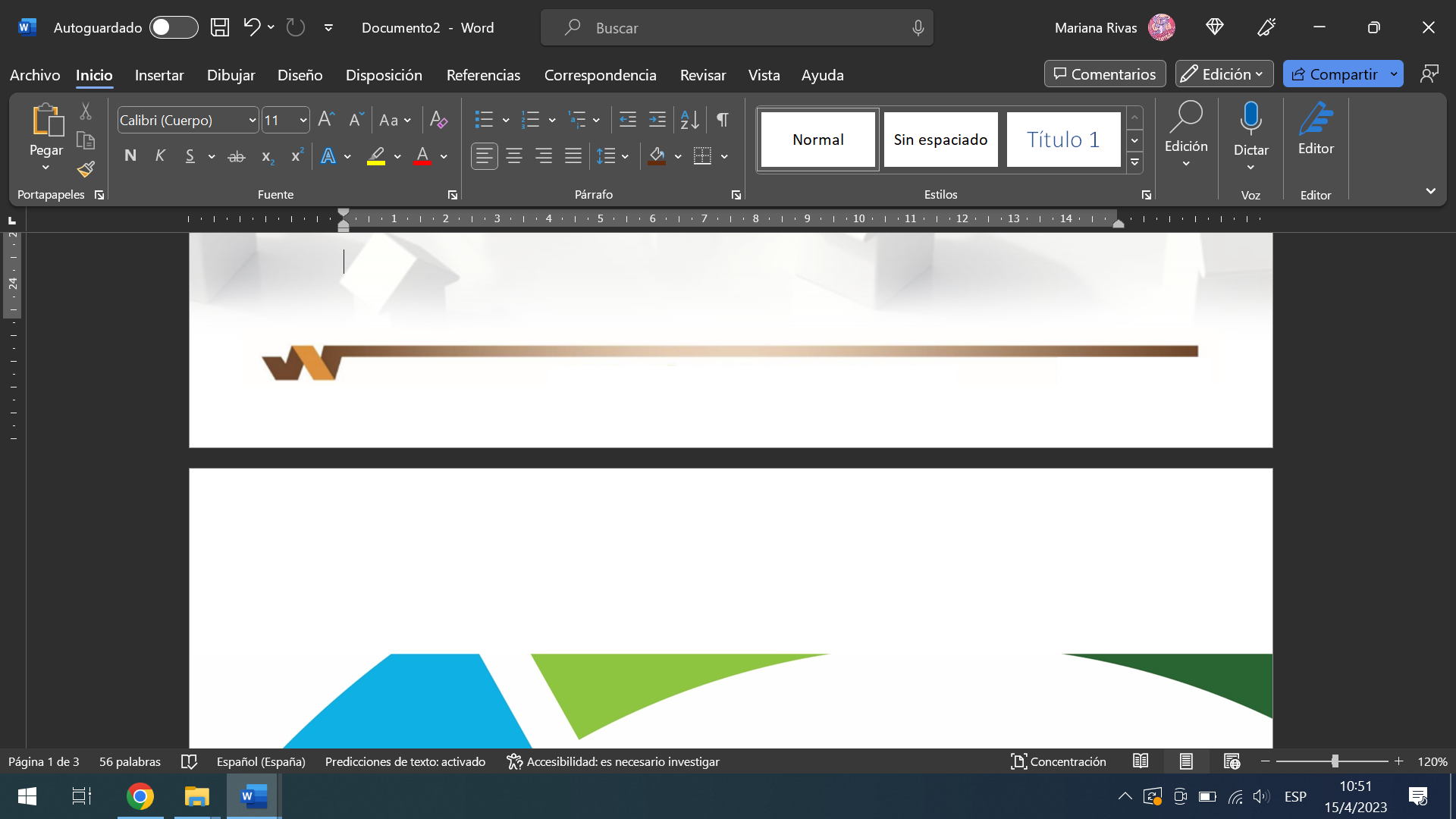 Hubo un quinto taller  para la validación y reparos al primer borrador con todos los asistentes.

Un sexto taller ante todo el Concejo Municipal en el que volvió a validar.

Y por último el Acuerdo Municipal que da vida a la Política Municipal de Vivienda  Inclusiva y Sostenible.
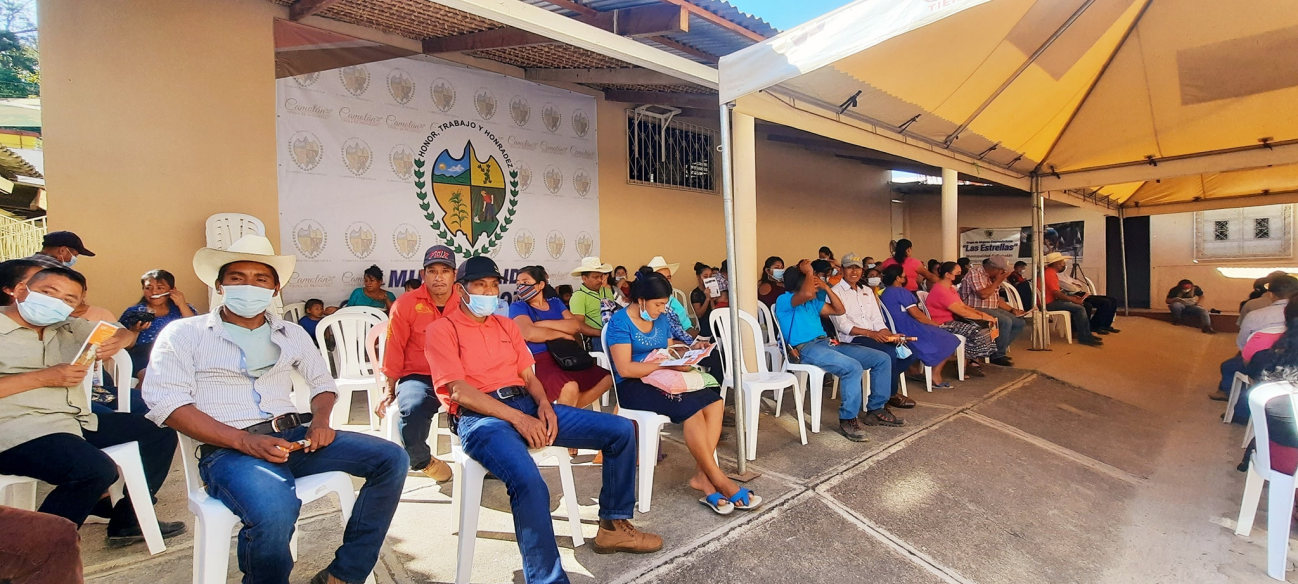 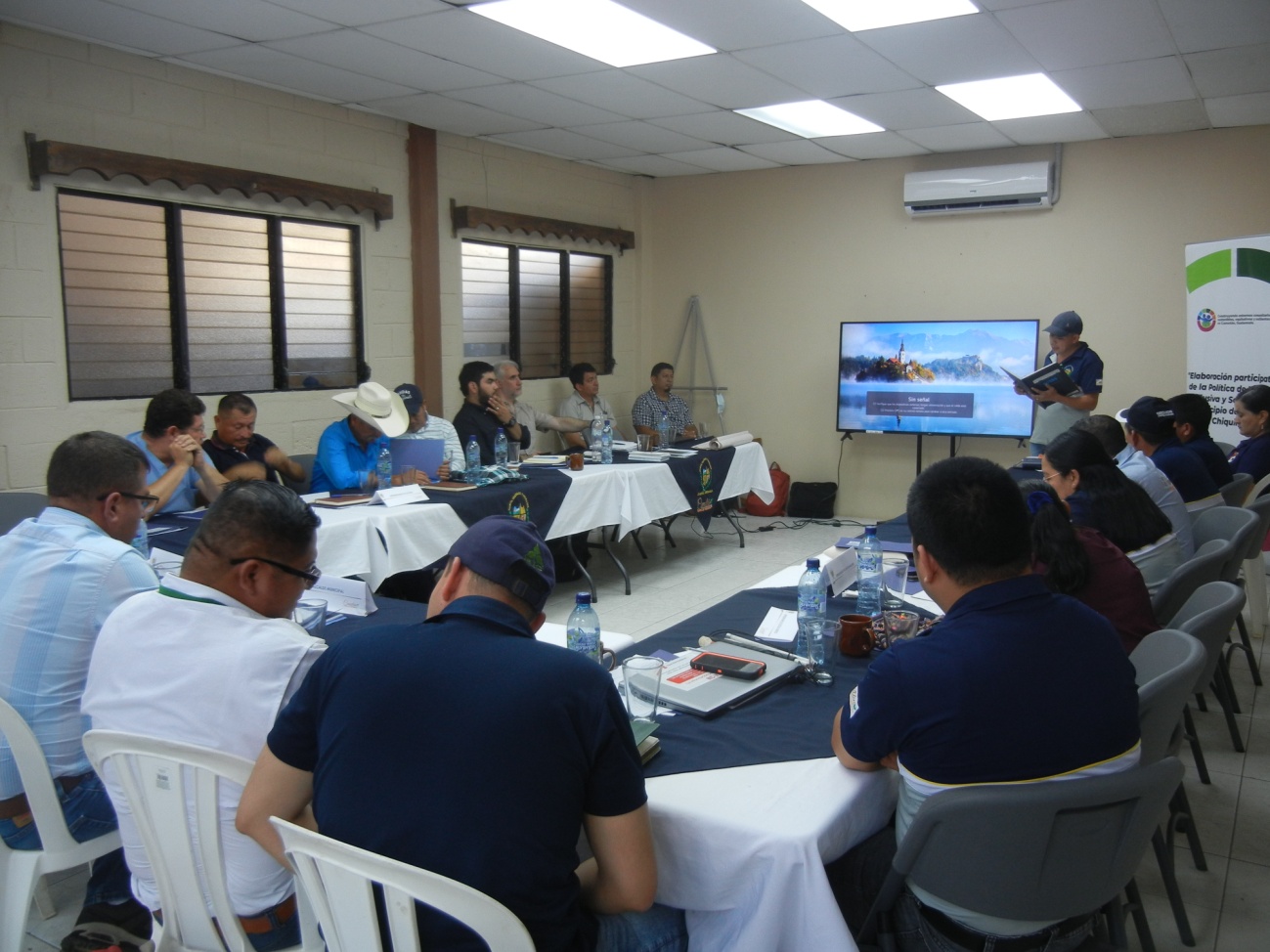 PARTICIPANTES
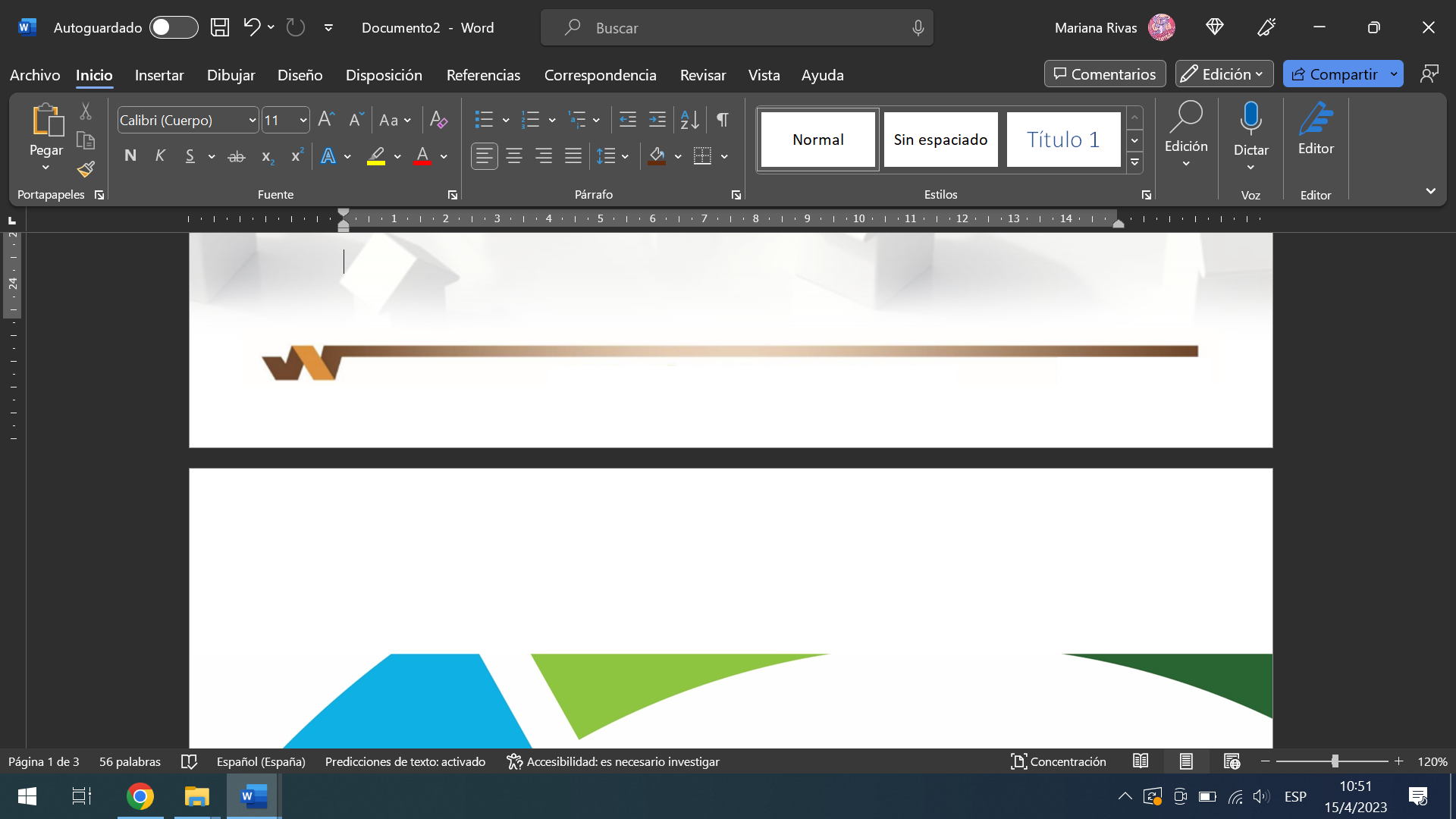 La participación fue abundante, variada y consecuente, buena parte de la corporación Municipal encabezada por el Sr. Alcalde,  Concejales, Síndicos, Gerente municipal Directores/as de Direcciones Municipales, Jueza de asuntos municipales, Coordinadores de direcciones municipales, secretarias y técnicos.
Consejos Comunitarios  de Desarrollo COCODE Micro regionales, ( De segundo nivel y Cocodes de comunidades).
Instituciones a nivel local, regional y nacional  como el Centro de Atención Permanente en Salud, El RIC, Segeplan, Se-CONRED
Participantes de la sociedad civil  sector  de Juventud y sector de mujeres.
Participantes de Organizaciones no Gubernamentales (ONG) y cooperación internacional
Y Nosotros como consultores.
CONCLUSIONES
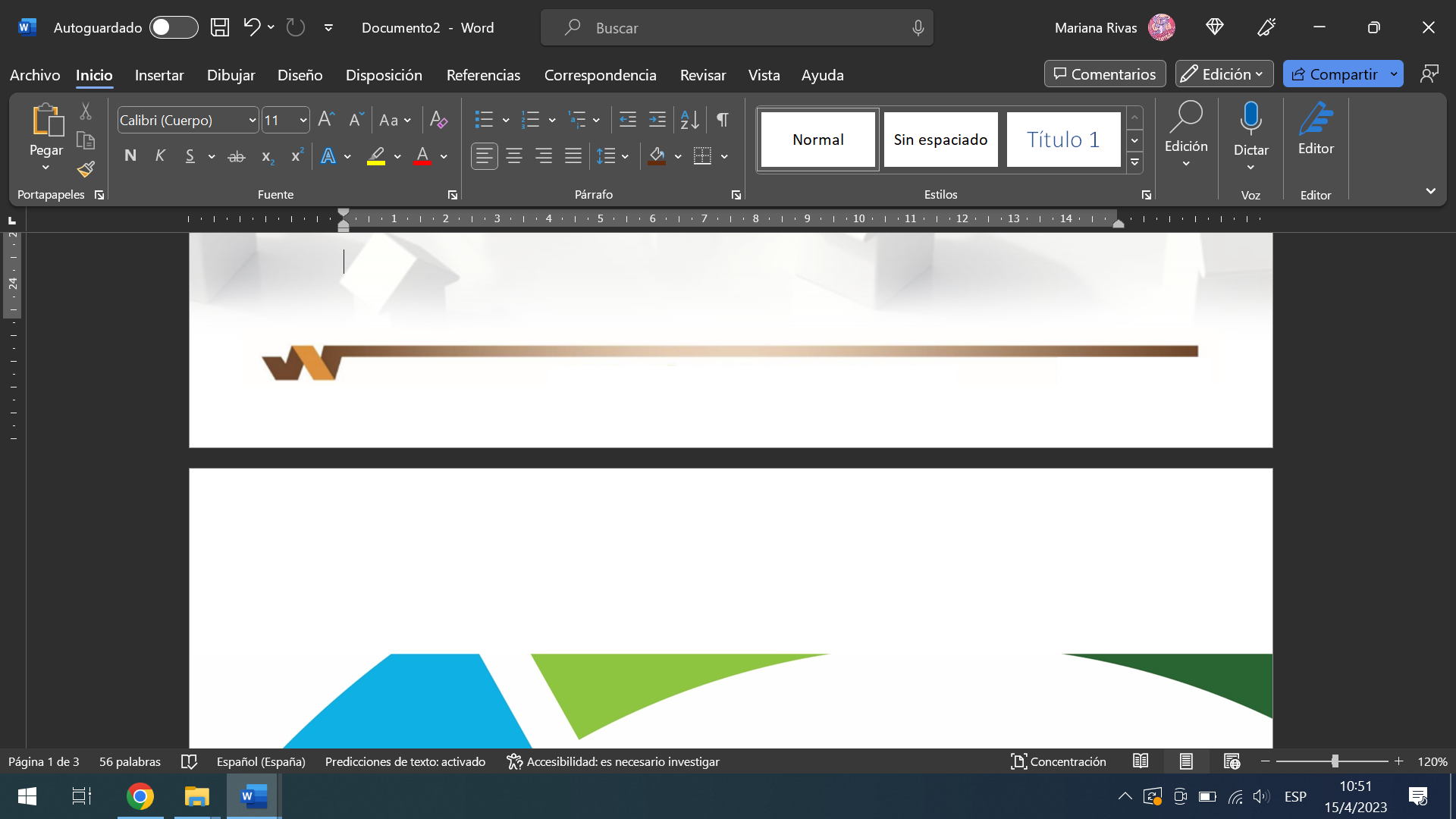 Este ejercicio a nivel local  demuestra como es posible, a pesar de la ineficiencia de los gobiernos nacionales, operativizar, por medio de políticas municipales, el cumplimiento de las leyes y los derechos de la población.

Por ser elaboradas de una forma participativa  y con un alto grado de representación de los distintos sectores y el aval de los mismos, la apropiación de las políticas de beneficio para la población.

Permite a los gobiernos municipales disponer de herramientas  para poder cumplir sus objetivos.
CONCLUSIONES
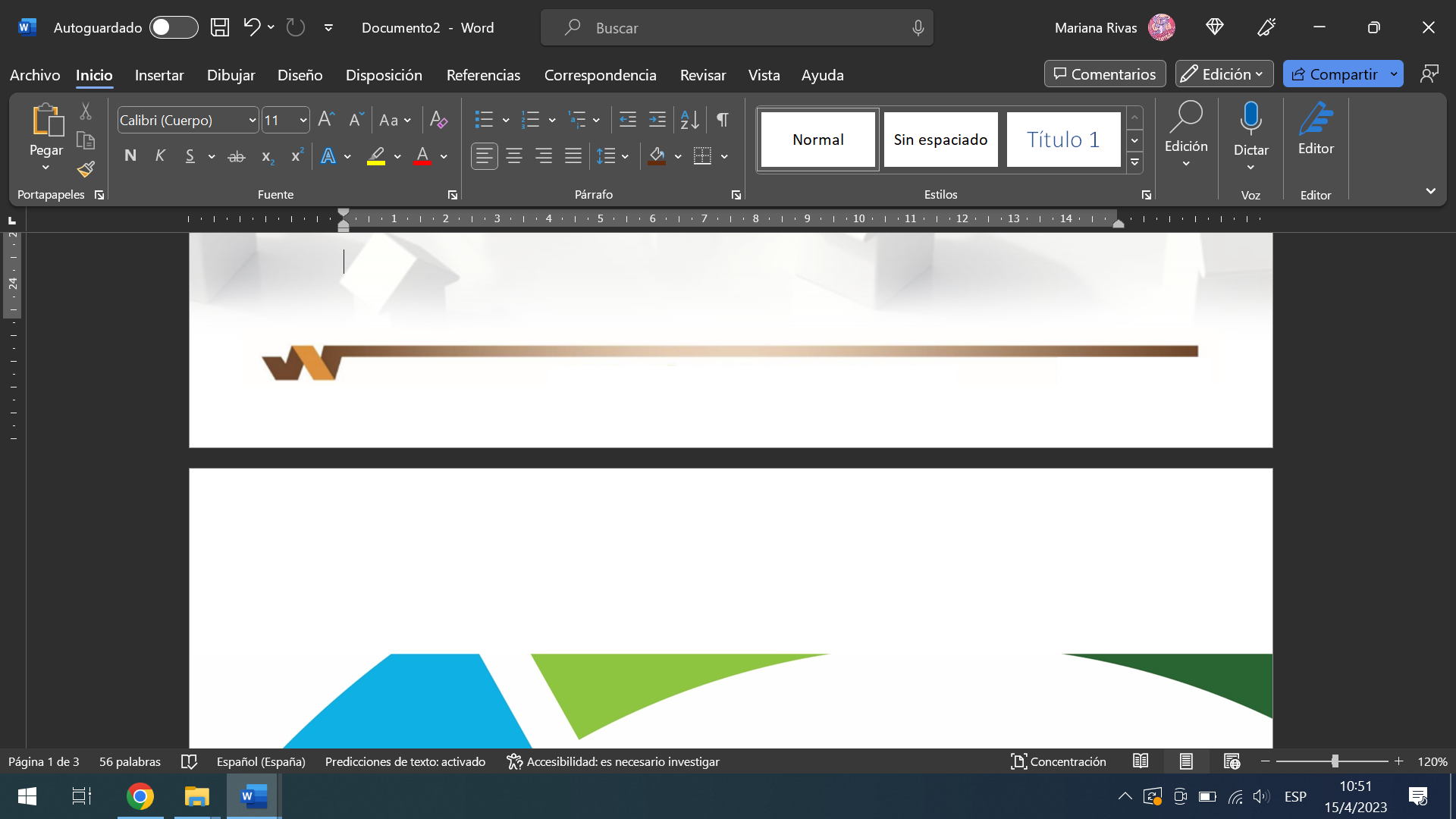 Permite disponer  de estrategias y líneas de acción  concretas acordes  con la realidad del municipio.
Fortalecer la institucionalidad municipal y planificar la ejecución de programas y proyectos con un alto grado de aceptación de la población.

Permite tener resultados concretos y facilitar la gestión de recursos necesarios tanto a nivel nacional como internacional para el cumplimiento de sus objetivos.

Facilita la ejecución de Programas y proyectos  y la eficiencia de los mismos, permitiendo la participación efectiva de las personas objeto de las mismas.
CONCLUSIONES
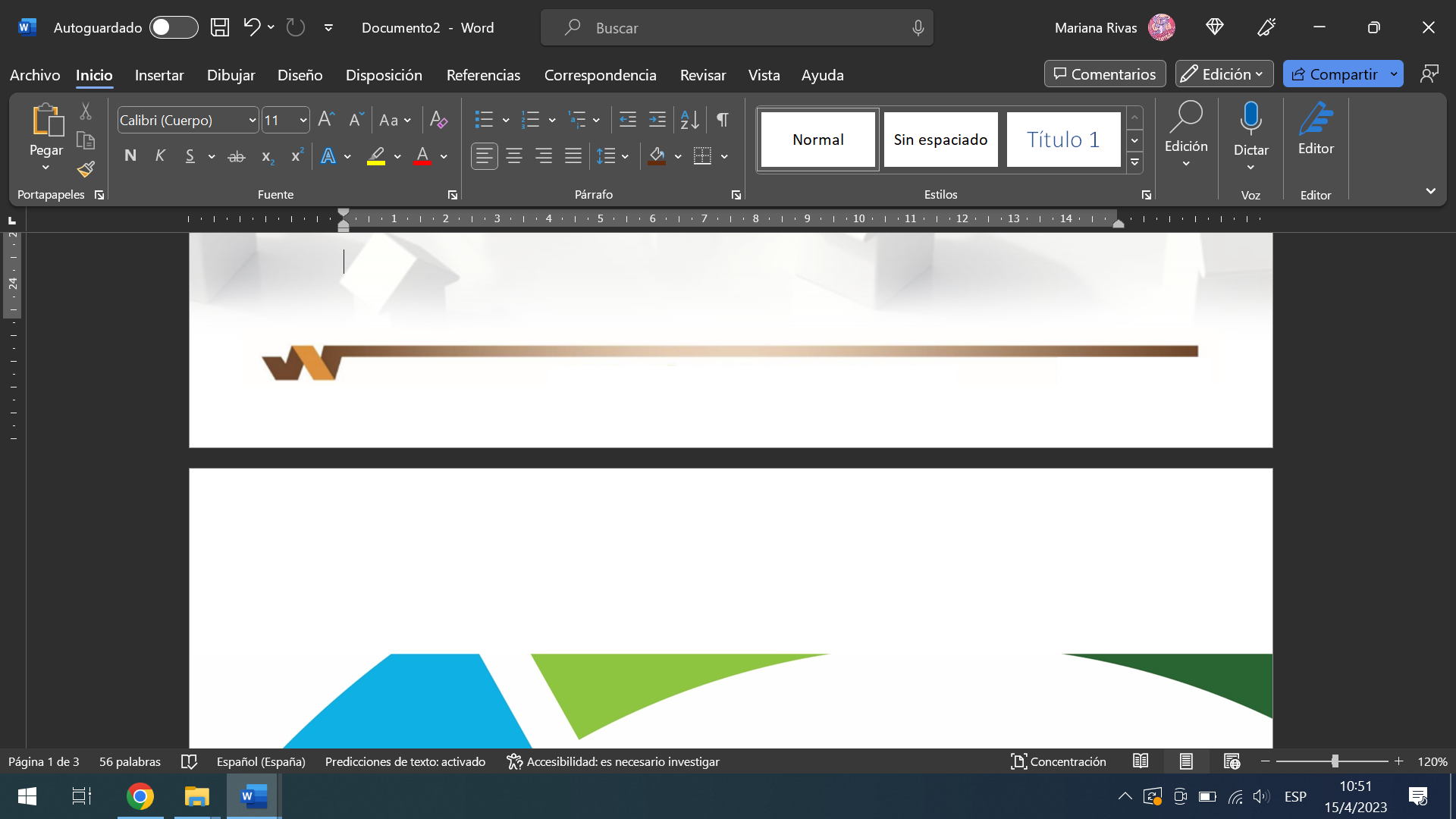 Facilita  el monitoreo y la rendición de cuentas.

Especialmente  el tener buenos resultados en la gestión y ejecución  para el cumplimiento del derecho a la vivienda especialmente para la población en situación de pobreza y pobreza extrema.

El conocimiento y consenso de parte de la población permite transcender  a los distintos gobiernos municipales y fortalecer de igual manera la institucionalidad, permitiendo dar continuidad y complementariedad a las acciones emprendidas.
Experiencia de  Formulación Participativa de una Política Municipal de Vivienda, “Caso Camotán, Chiquimula”
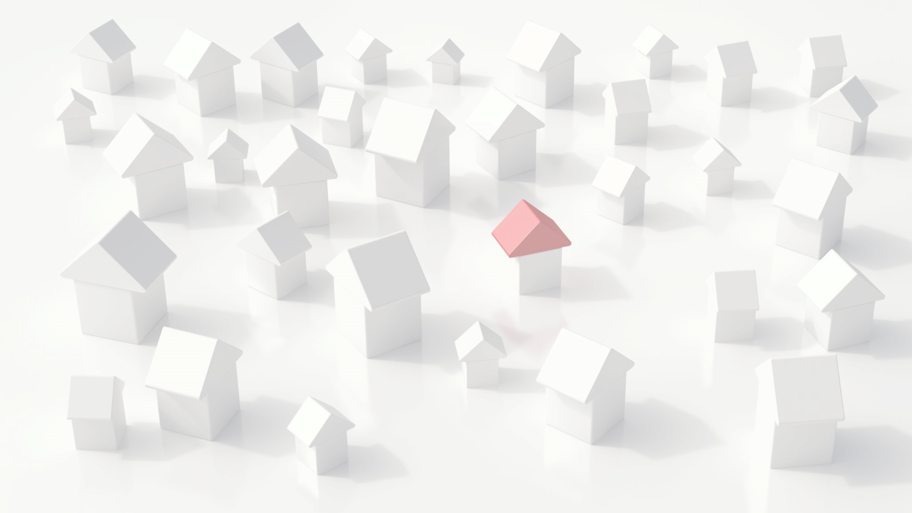